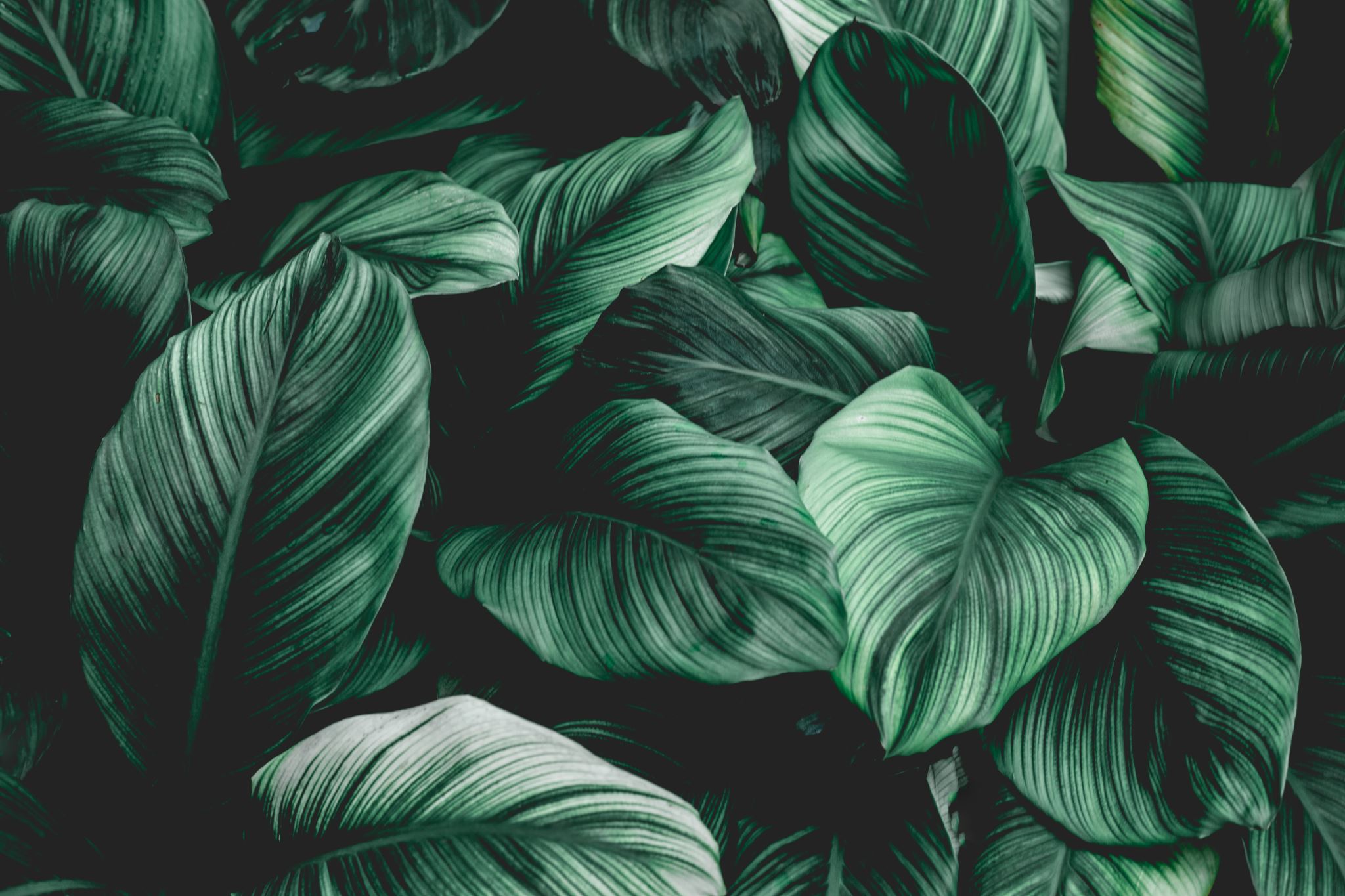 CEIS114 Final ProjectTraffic controller
Professor Toshko Tzvetkov, May Session 2023
Takeyha Thompson-Green
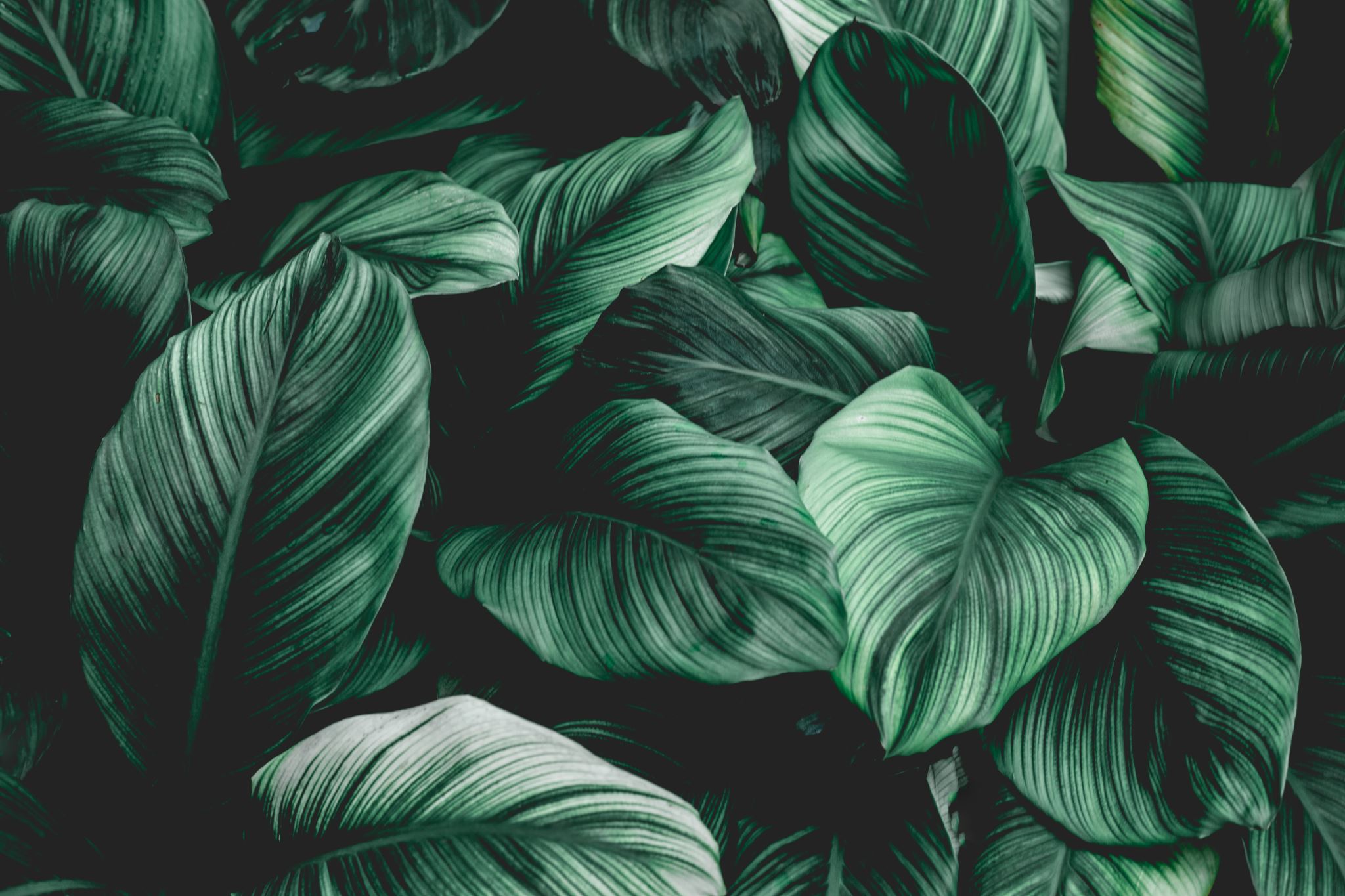 INTRODUCTION
This project is a multiple-traffic control system that utilizes the ESP32 microcontroller, the internet, and a smart sensor. It also has an option for pedestrian crossing and emergency crossing for emergency personnel which is also controlled by using cloud services.
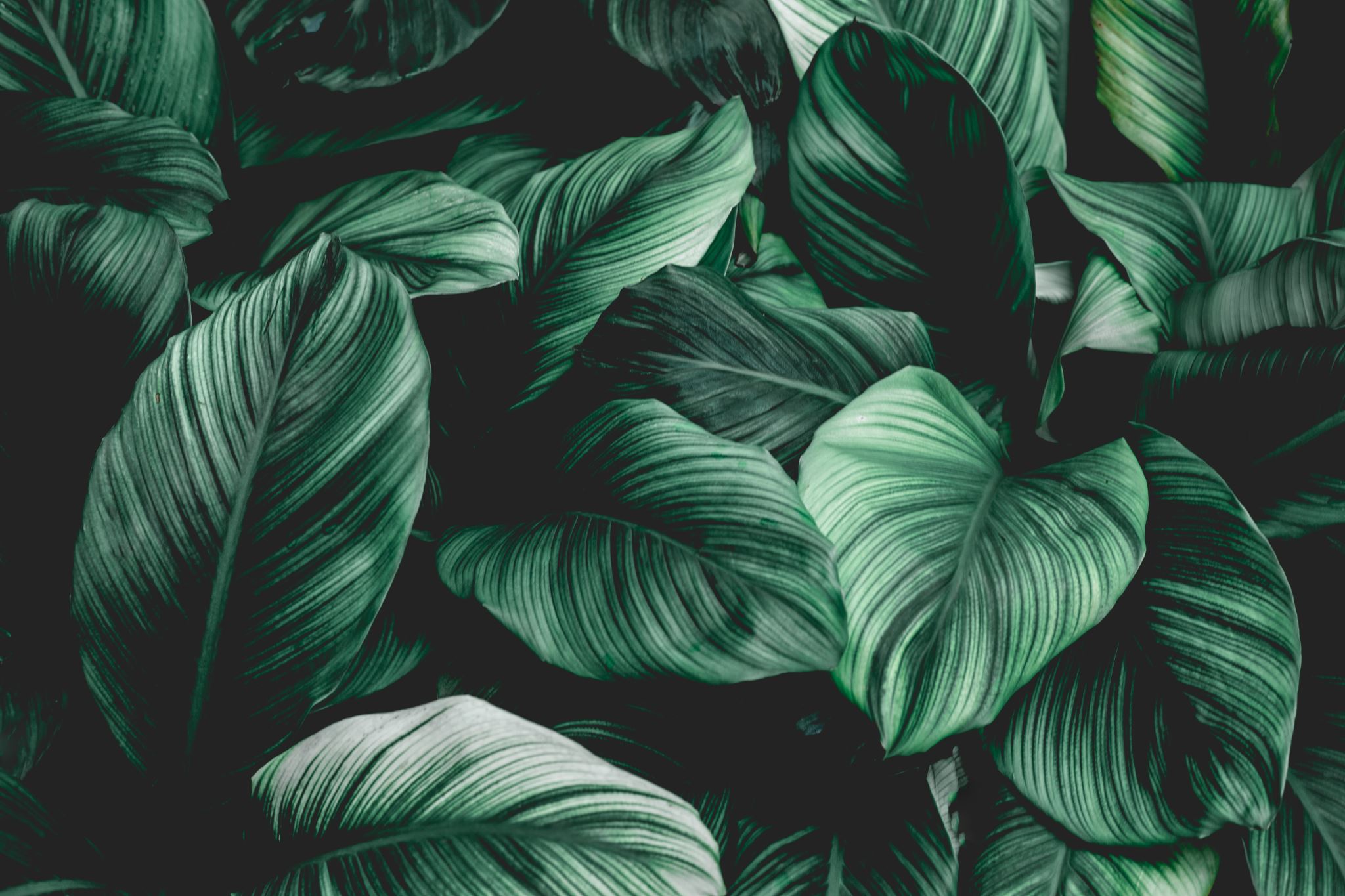 Preparation/Inventory
Inventory
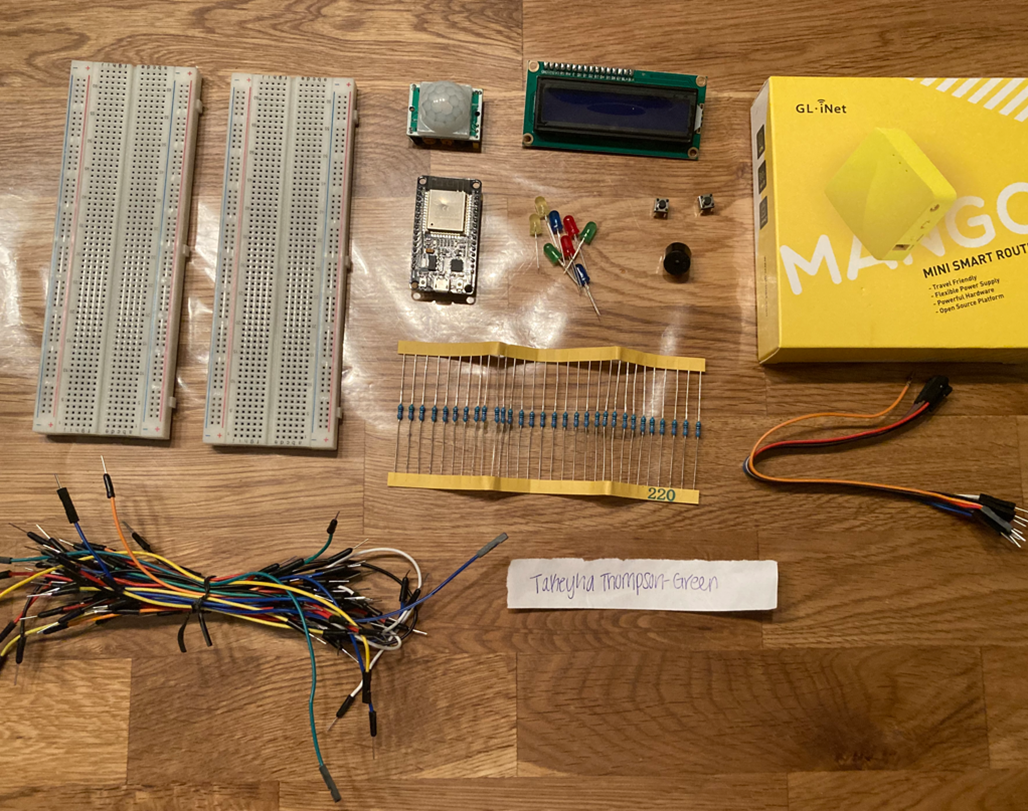 ESP 32 Board
Colored LEDs: Red, Yellow, Green, and Blue
220 Ohm Resistors (optional)
Wires
Breadboard(s)
LCD Unit with I2C Adapter
Active Buzzer
Mini Router 
Push Button(s) 
PIR Motion Sensor
ESP32
Microcontroller mounted and powered 
on.
Installation of Arduino IDE
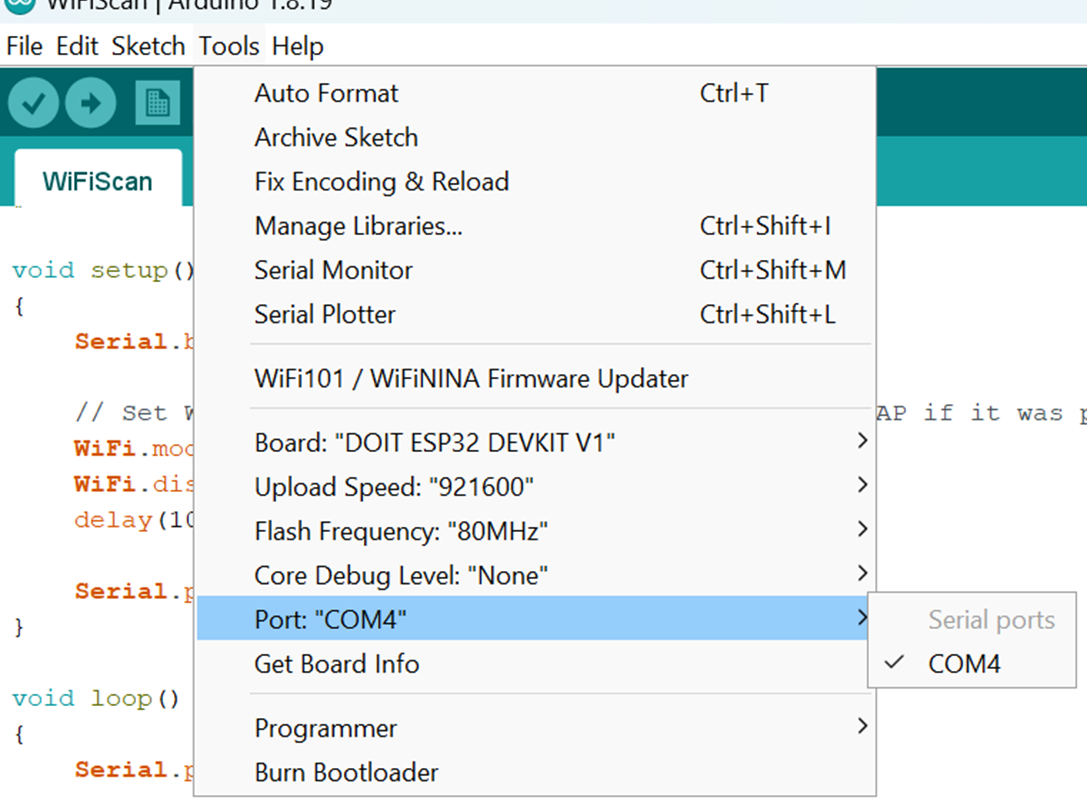 Screenshot of Arduino IDE with Port selected from Tools menu.
ESP32 Wi-Fi Scan
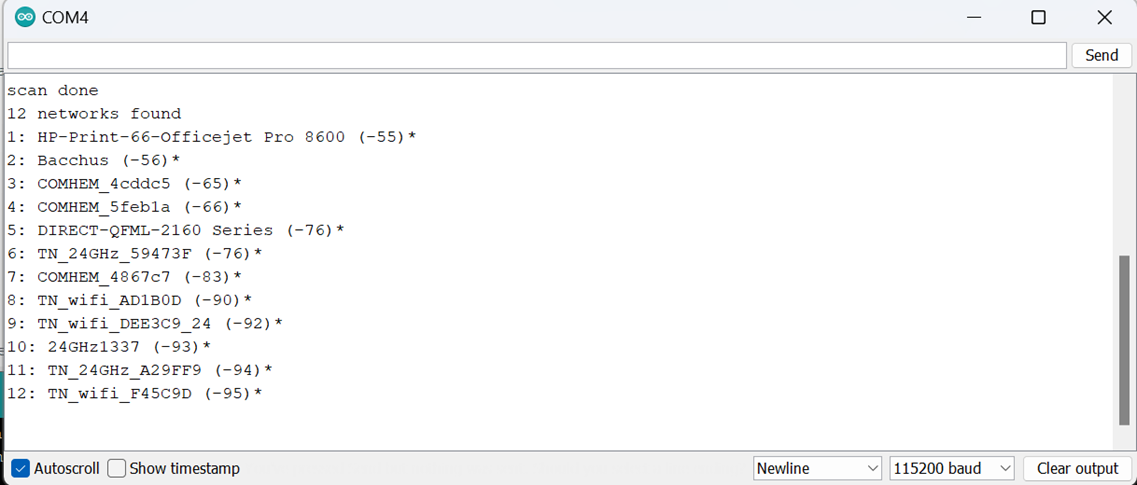 Screenshot of Serial Monitor in Arduino IDE showing the available networks
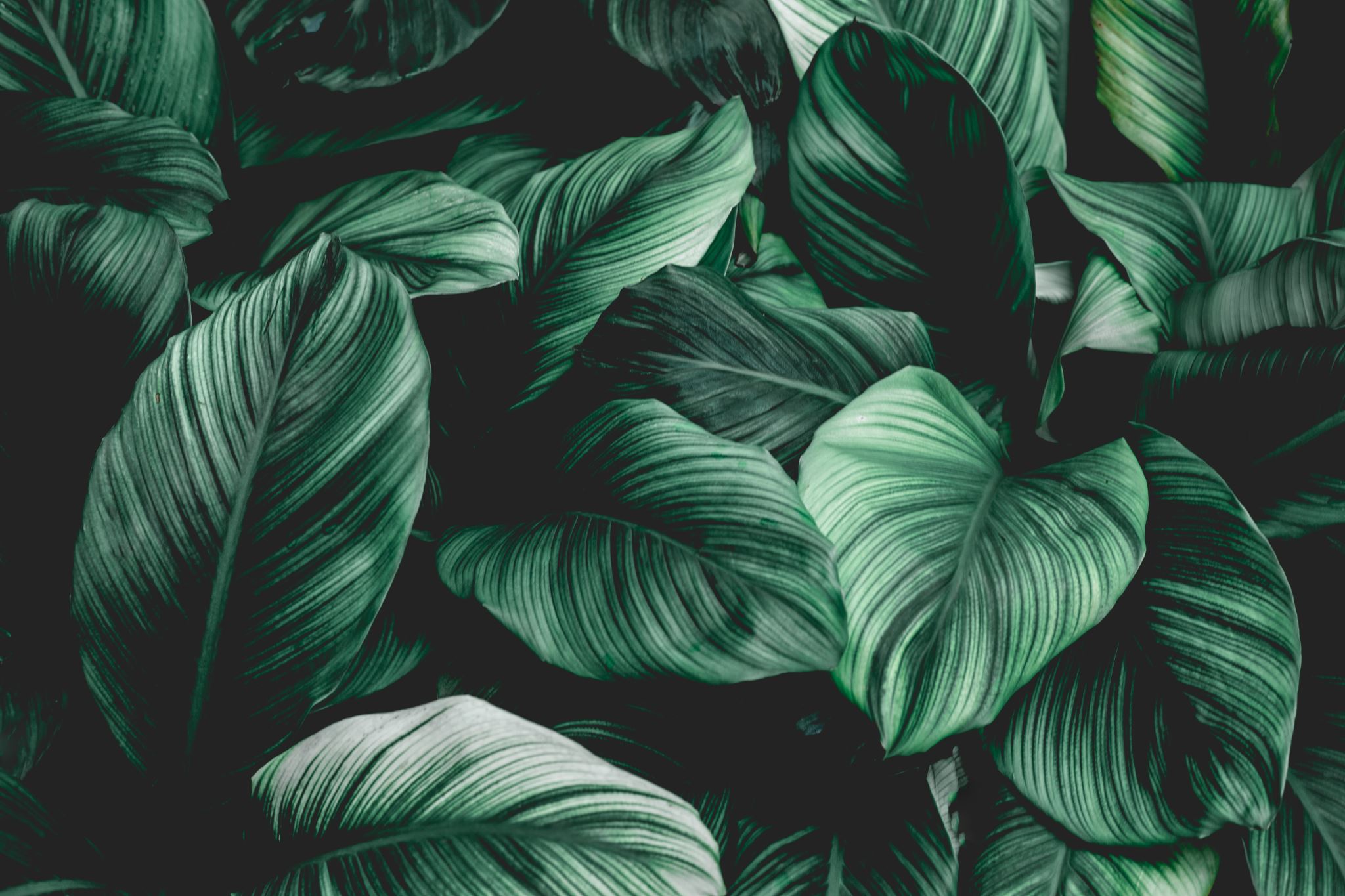 CREATING THETRAFFIC CONTROLLER
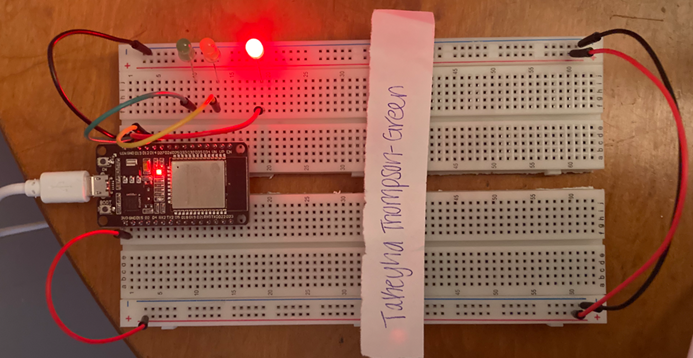 Picture of circuit with working LEDs
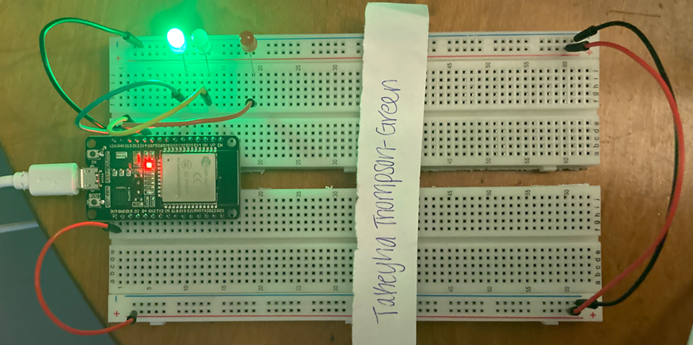 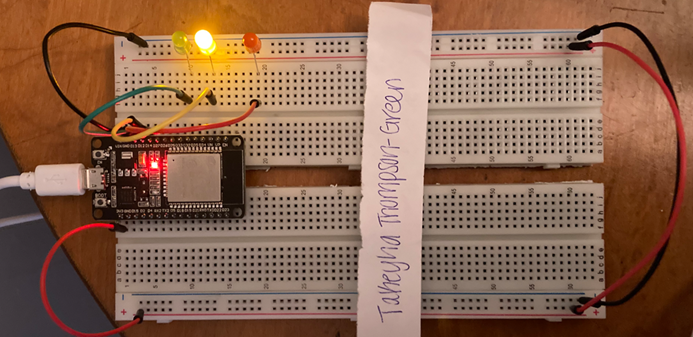 Screenshot of code in Arduino IDE
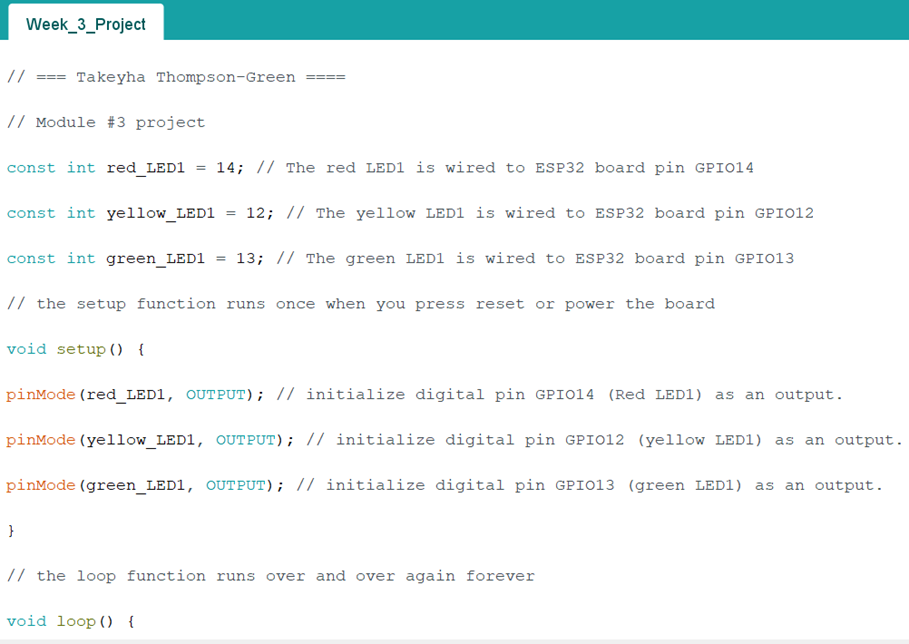 Screenshot of code in Arduino IDE showing my name in the comment
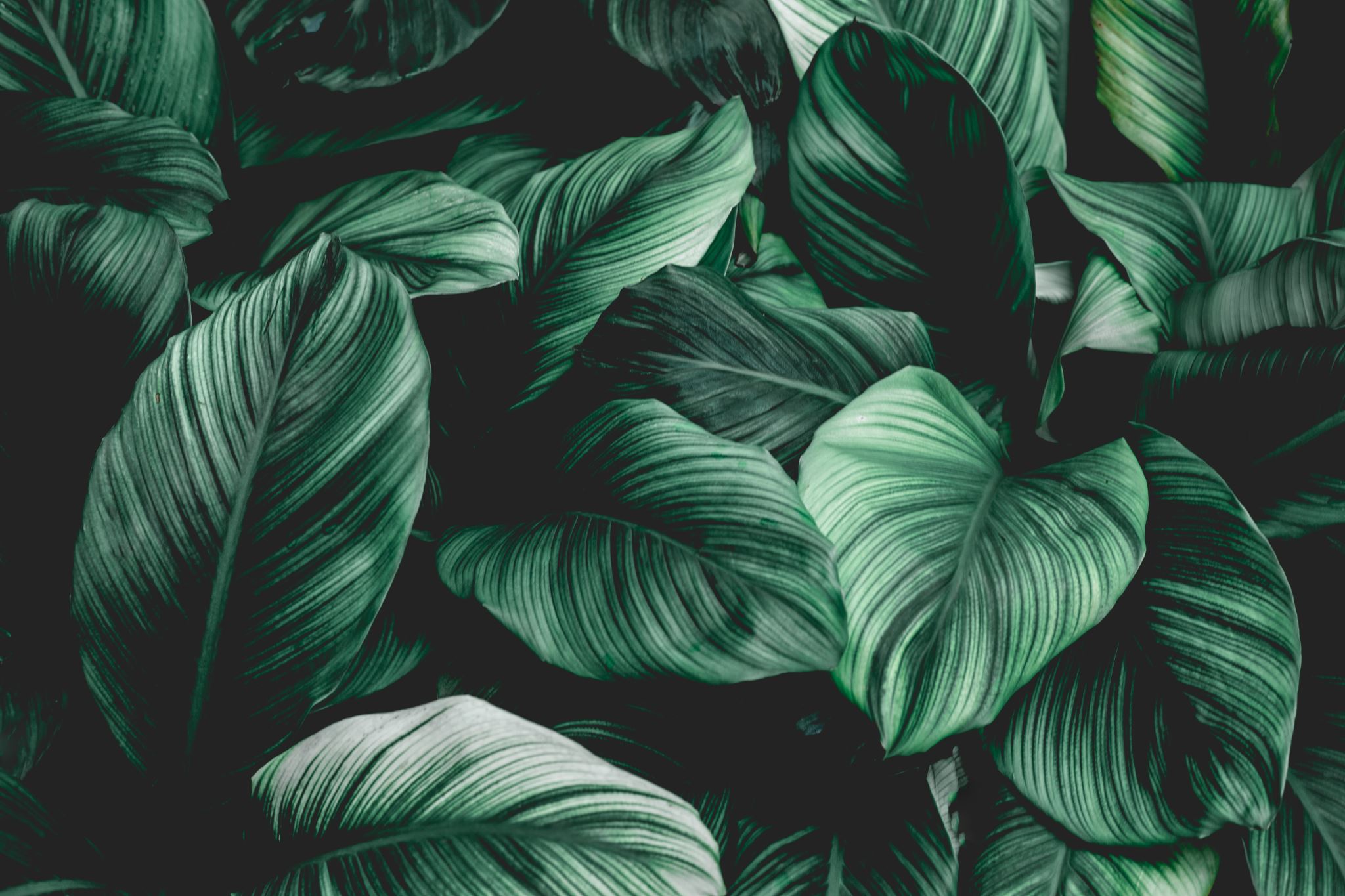 Creating a Multiple Traffic Light Controller
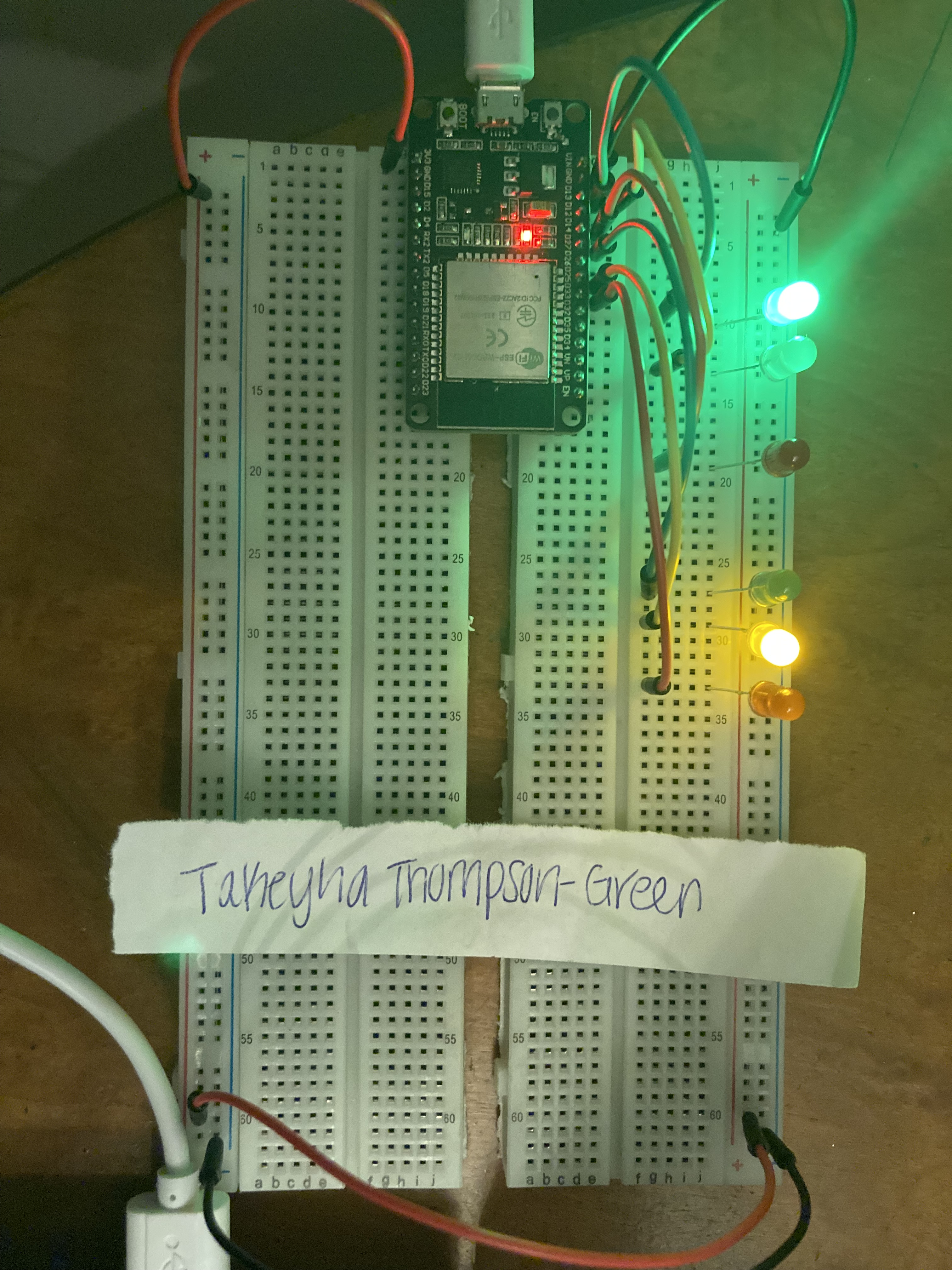 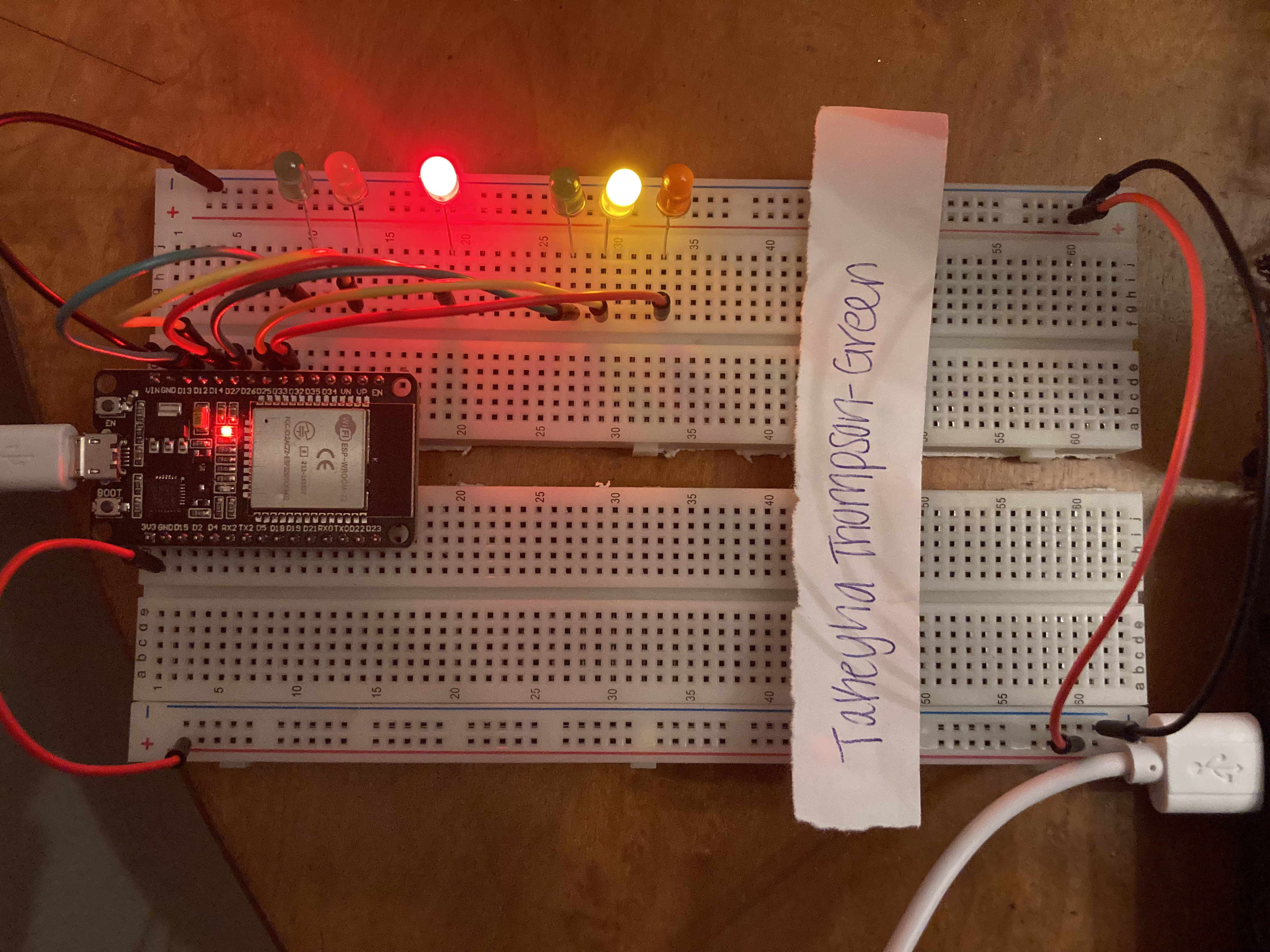 Picture of circuit with working LEDs
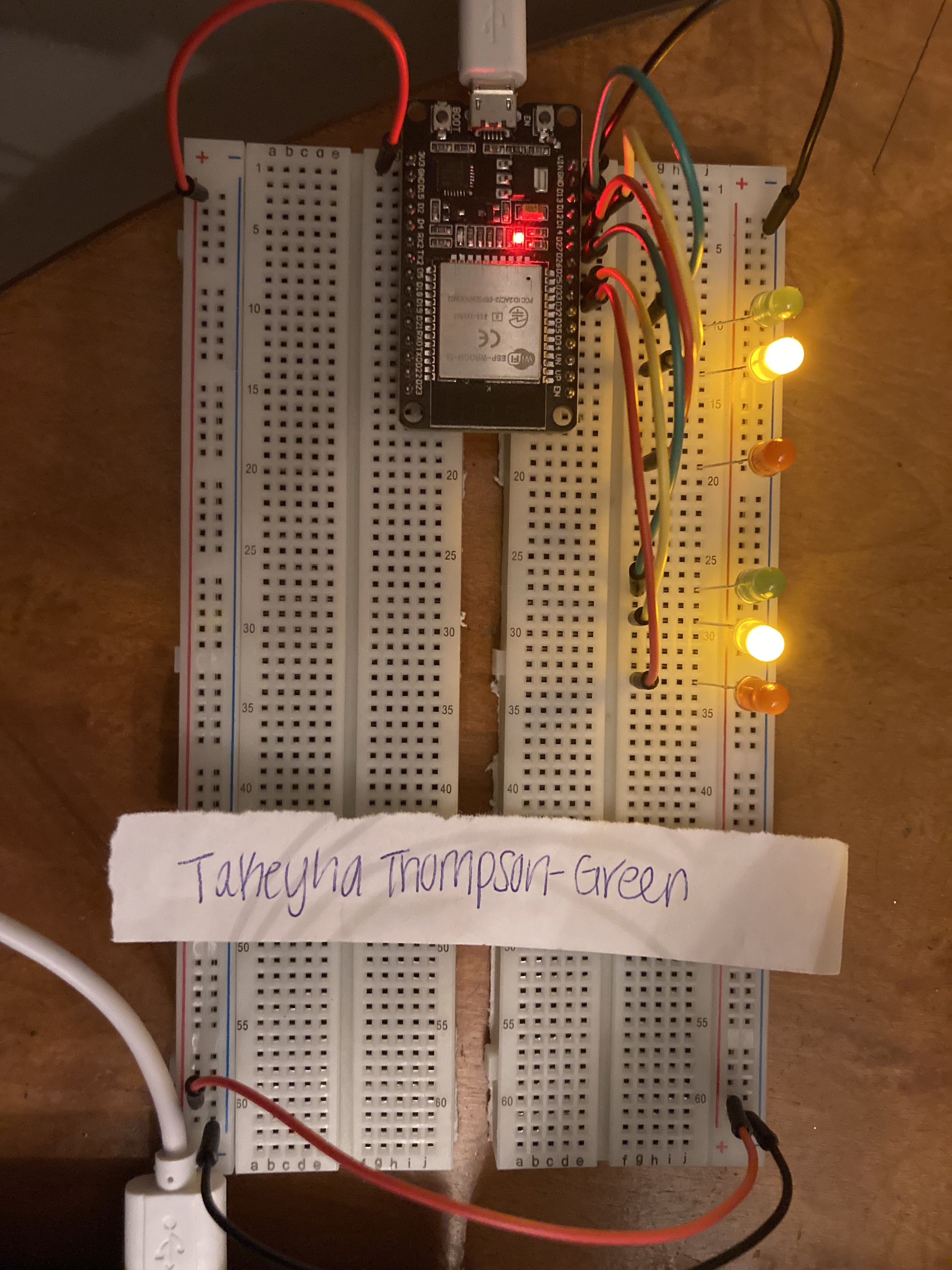 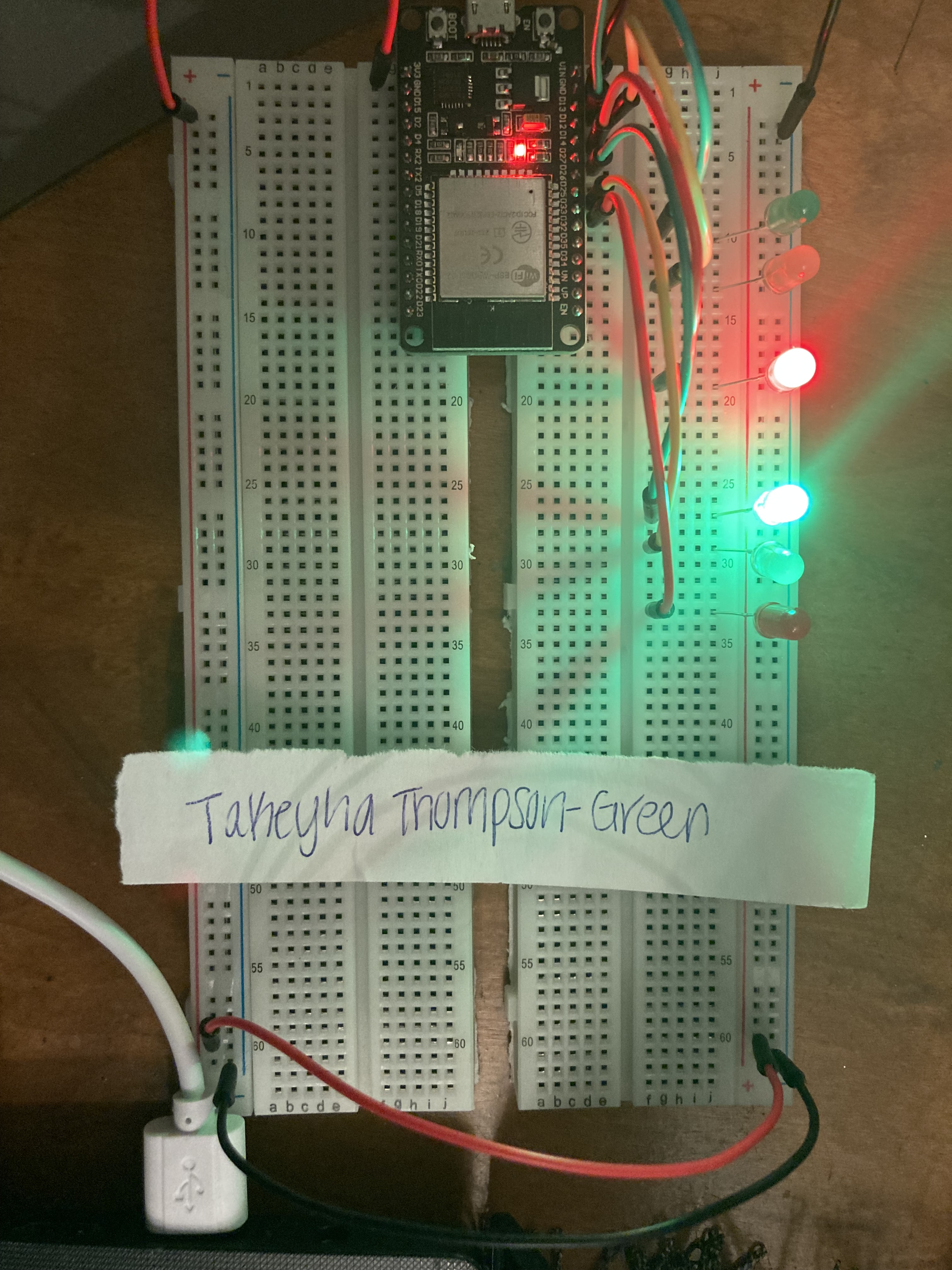 ESP 32 Board
Colored LEDs: Red, Yellow and Green (two sets)
220 Ohm Resistors (optional)
Wires
Breadboard
Screenshot of code in Arduino IDE
Screenshot of code in Arduino IDE showing my name in the comment
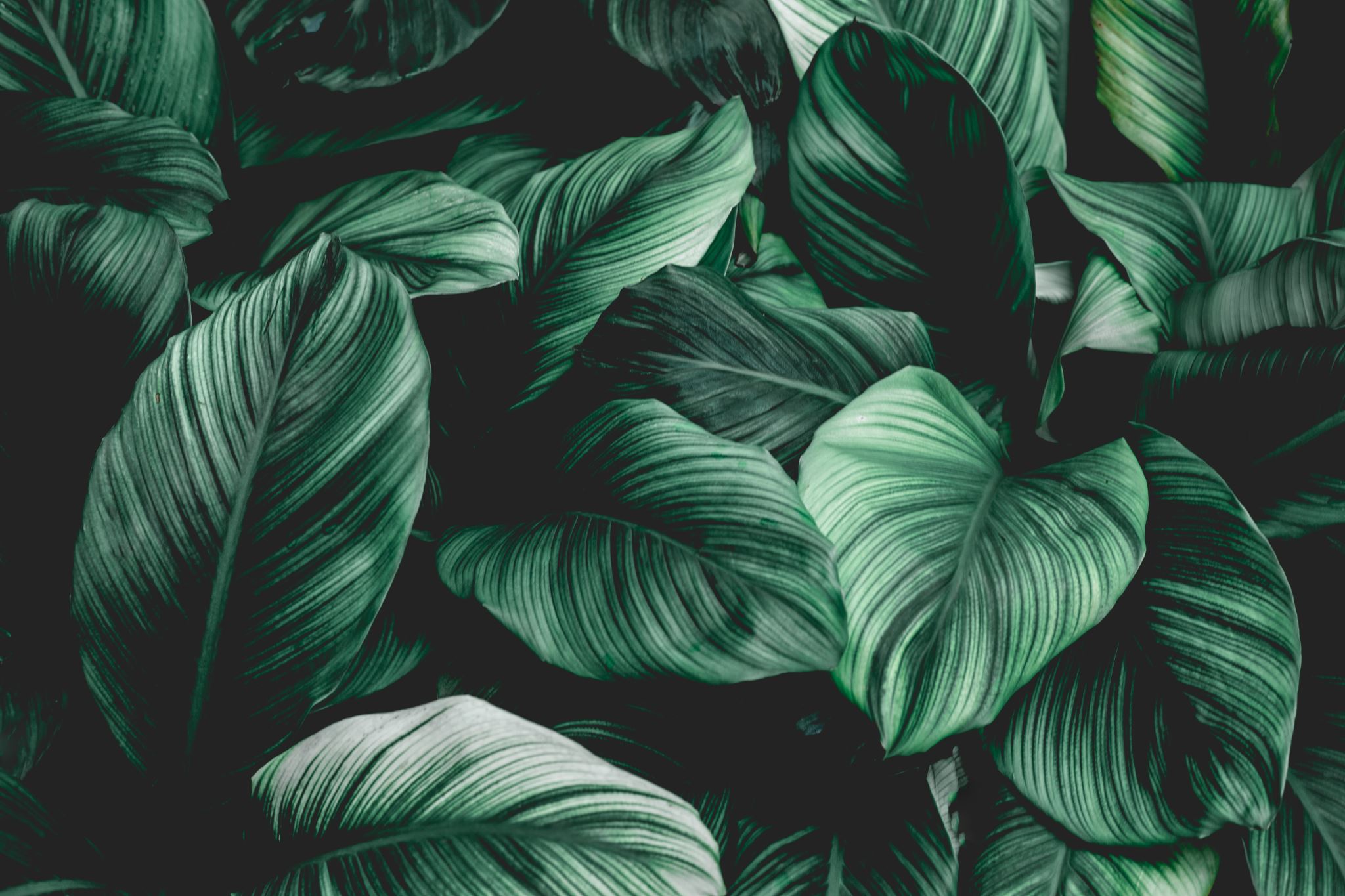 Creating a Multiple Traffic Light Controller with a Cross Walk  and an Emergency Buzzer
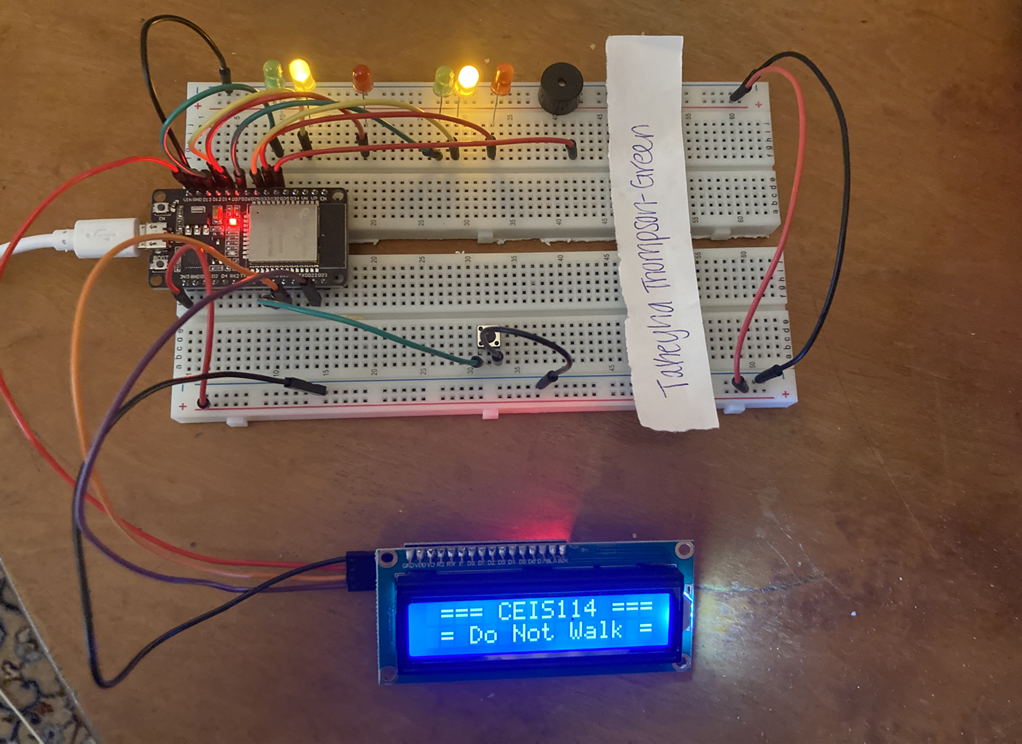 Picture of circuit with working LEDs and LCD display
ESP 32 Board
Colored LEDs: Red, Yellow and Green (two sets)
220 Ohm Resistors (optional)
Push Button
LCD Unit  with Message Display
Wires
Breadboard
Screenshot of code in Arduino IDE
Screenshot of code in Arduino IDE showing my name in the comment
Screenshot of Serial Monitor in Arduino IDE
Screenshot of output in Serial Monitor
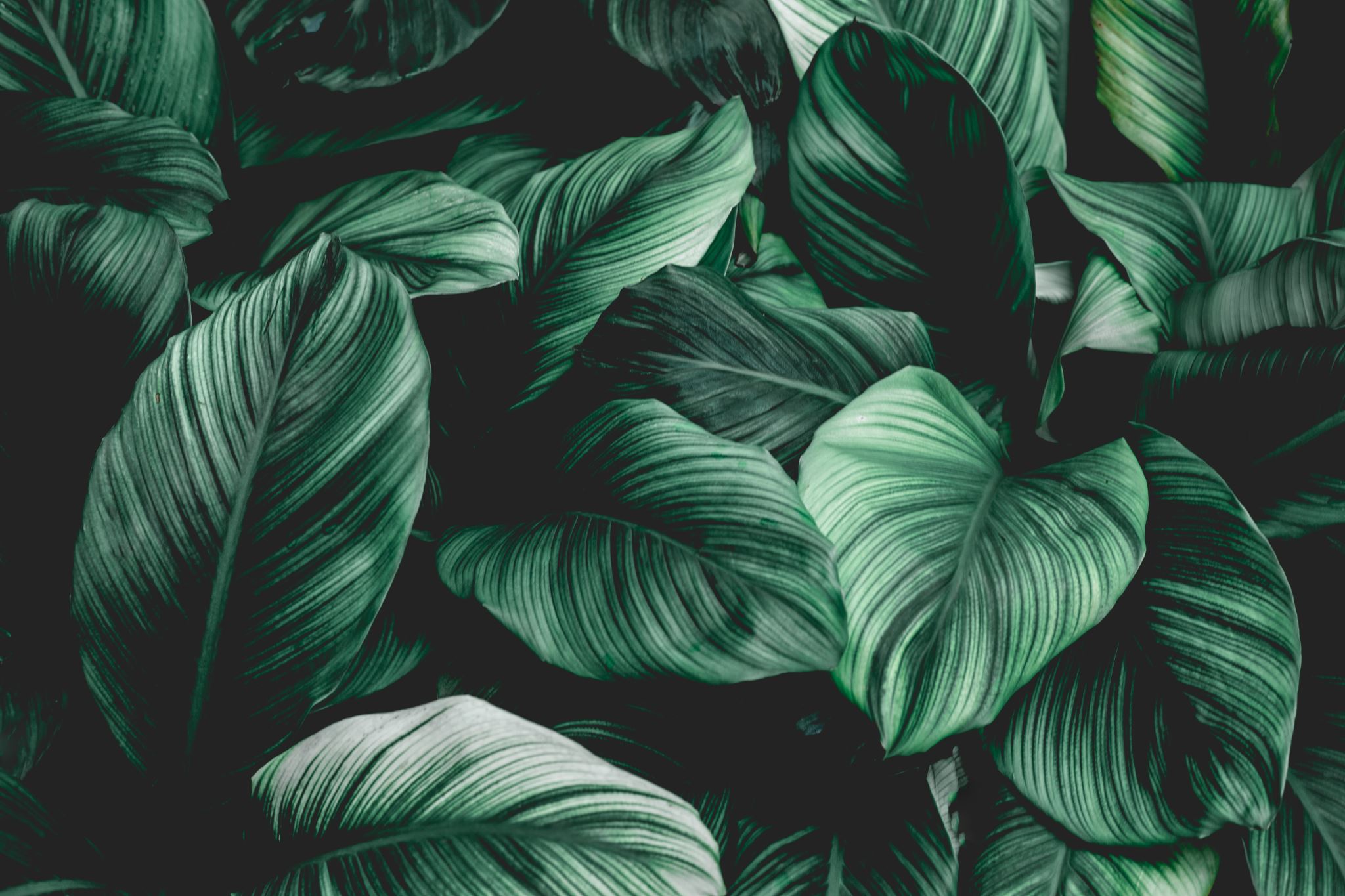 Creating a Multiple Traffic Light Controller with a Cross Walk and anEmergency Buzzer with secured IoT Control via Web
Screenshot of circuitwith working LEDsand LCD display(Building/Operation)
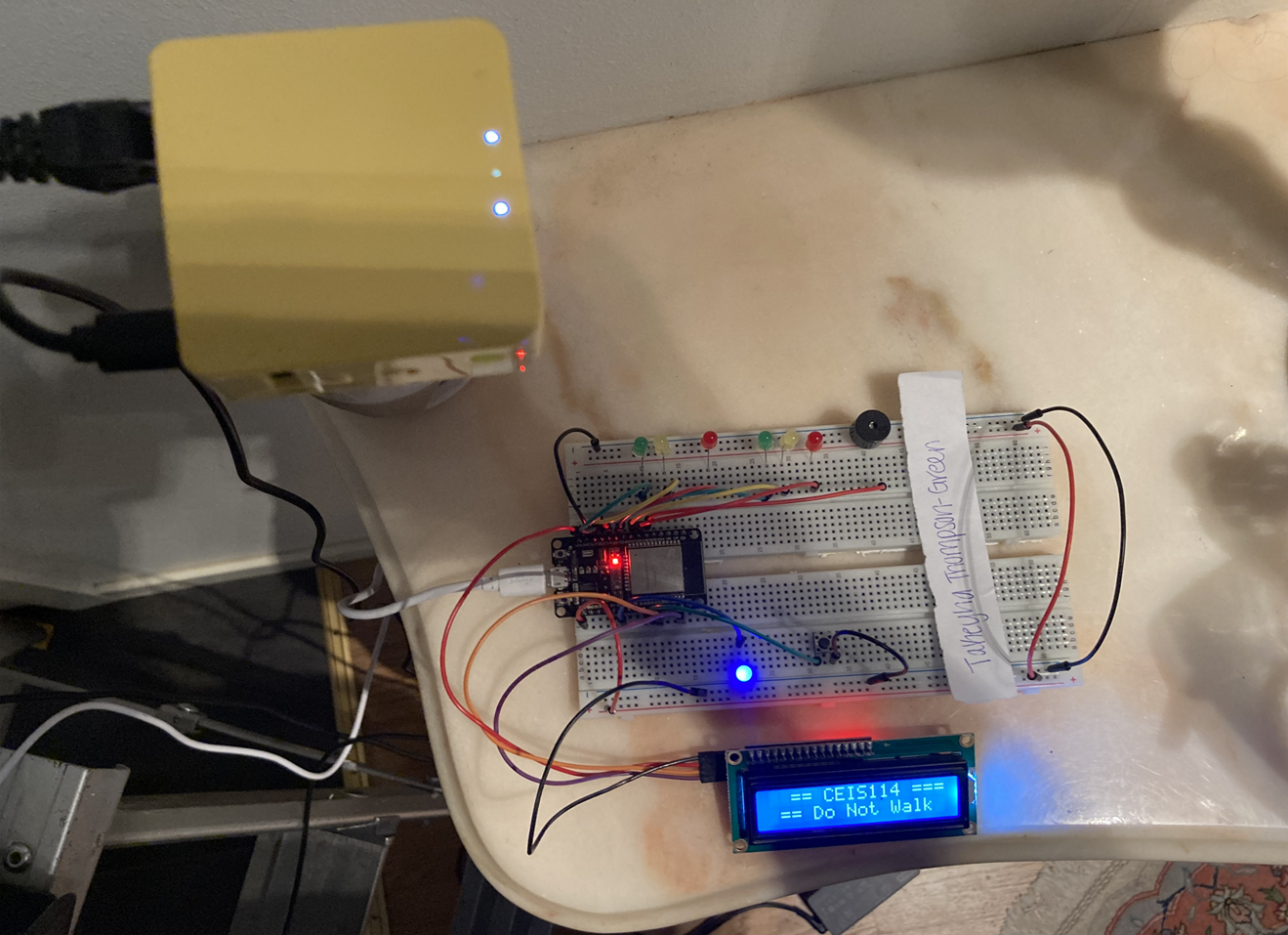 ESP32 Board
Colored LEDs: Red, Yellow and Green (twosets)
One Blue LED – Emergency Light
220 Ohm Resistors (optional)
Push Button
LCD Unit
Buzzer
Wires
Breadboard
Screenshot ofresources(Identification)
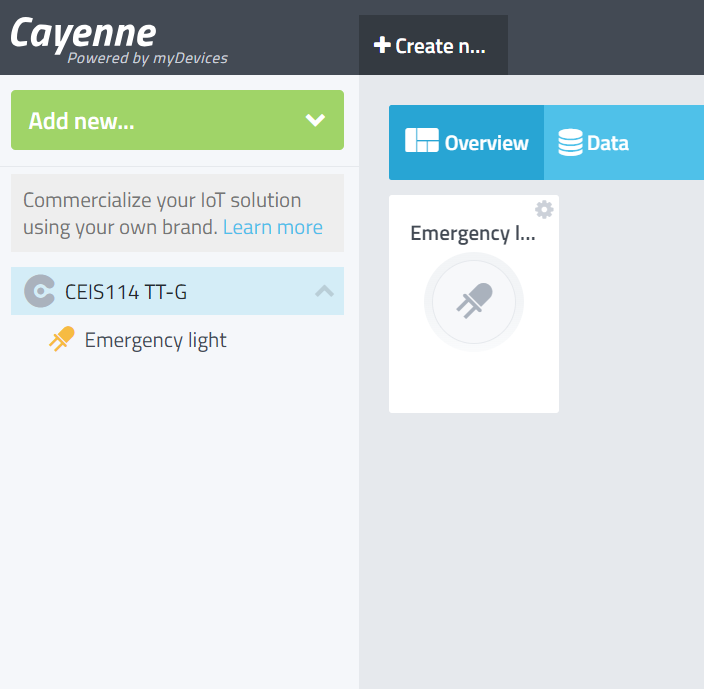 Resources needed to build a smart trafficcontroller.
Screenshot of CODEin Arduino IDE(Testing)
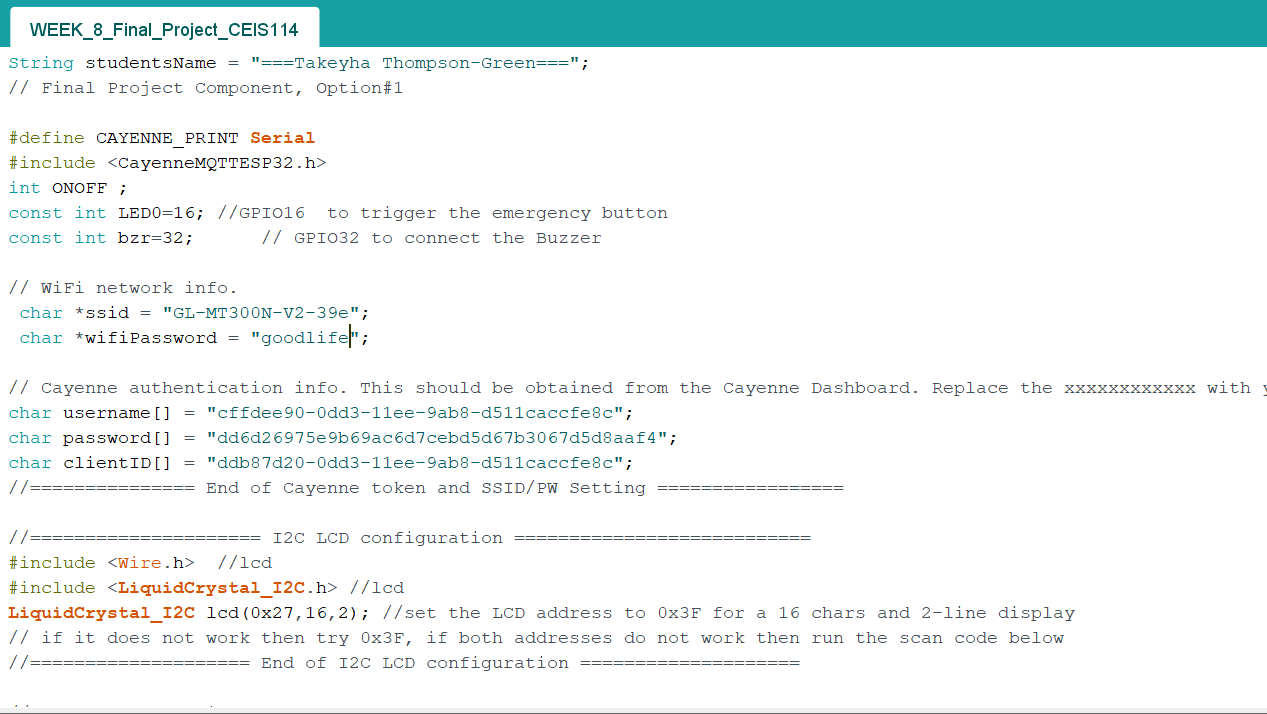 Screenshot of code in Arduino IDE showingmy name in the comment
Screenshot of SerialMonitor in ArduinoIDE (Testing)Screenshot of output in Serial Monitor
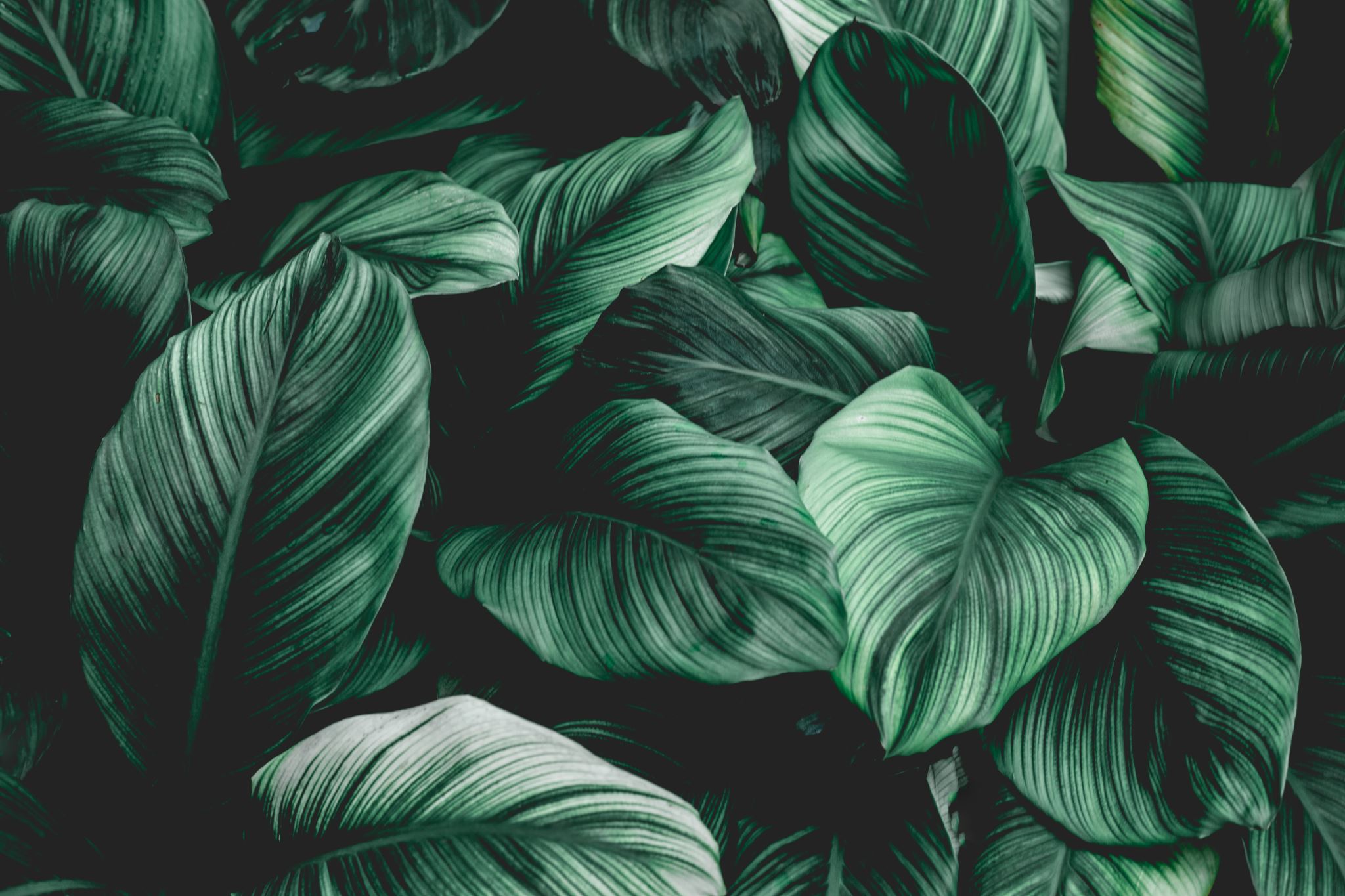 Career SKILLS
Security Awareness
Programming on Arduino
AUTOMATION
BASIC FUNDAMENTALS OF IOT
NETWORKING
Team Building Skills
Challenges
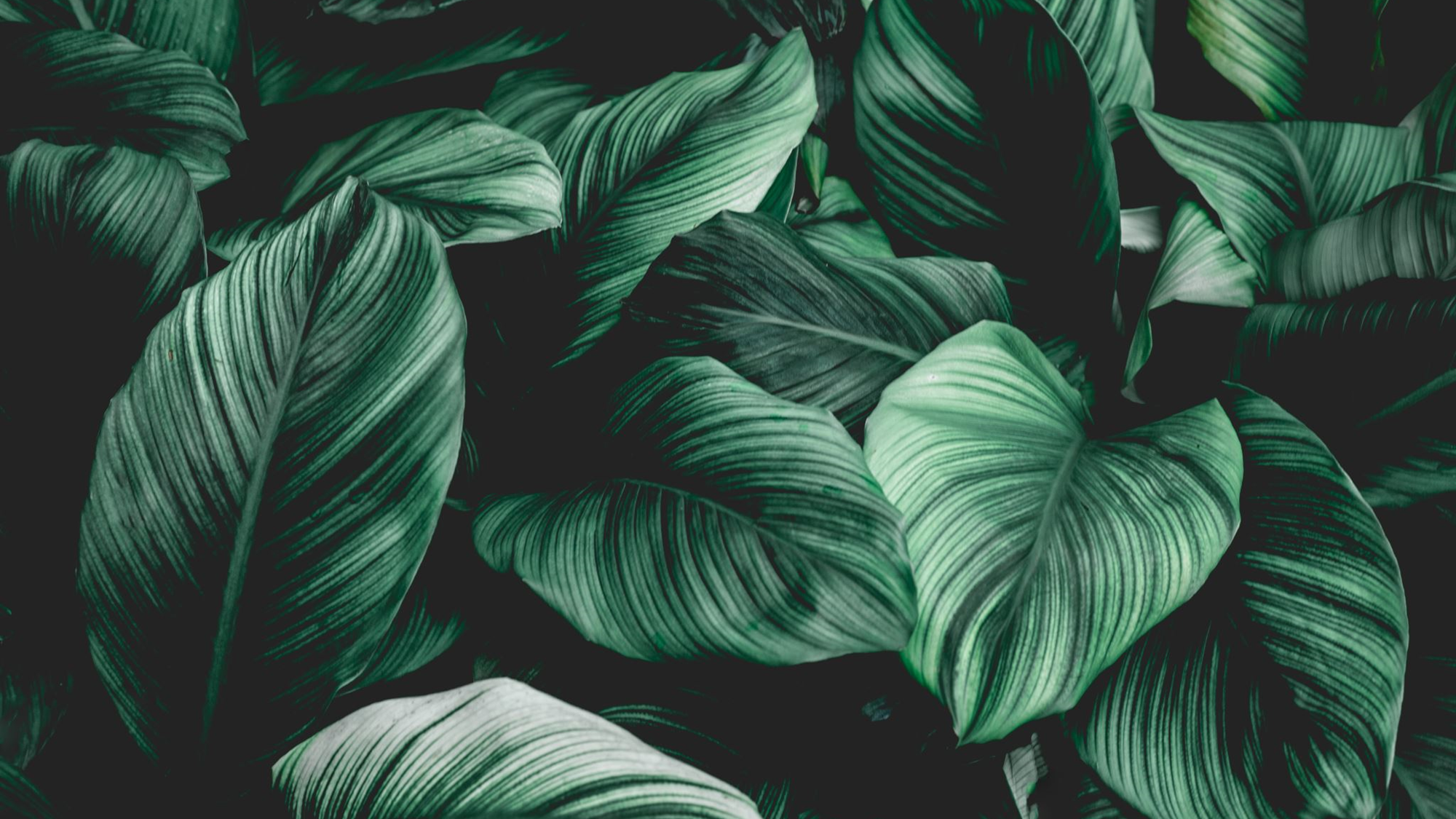 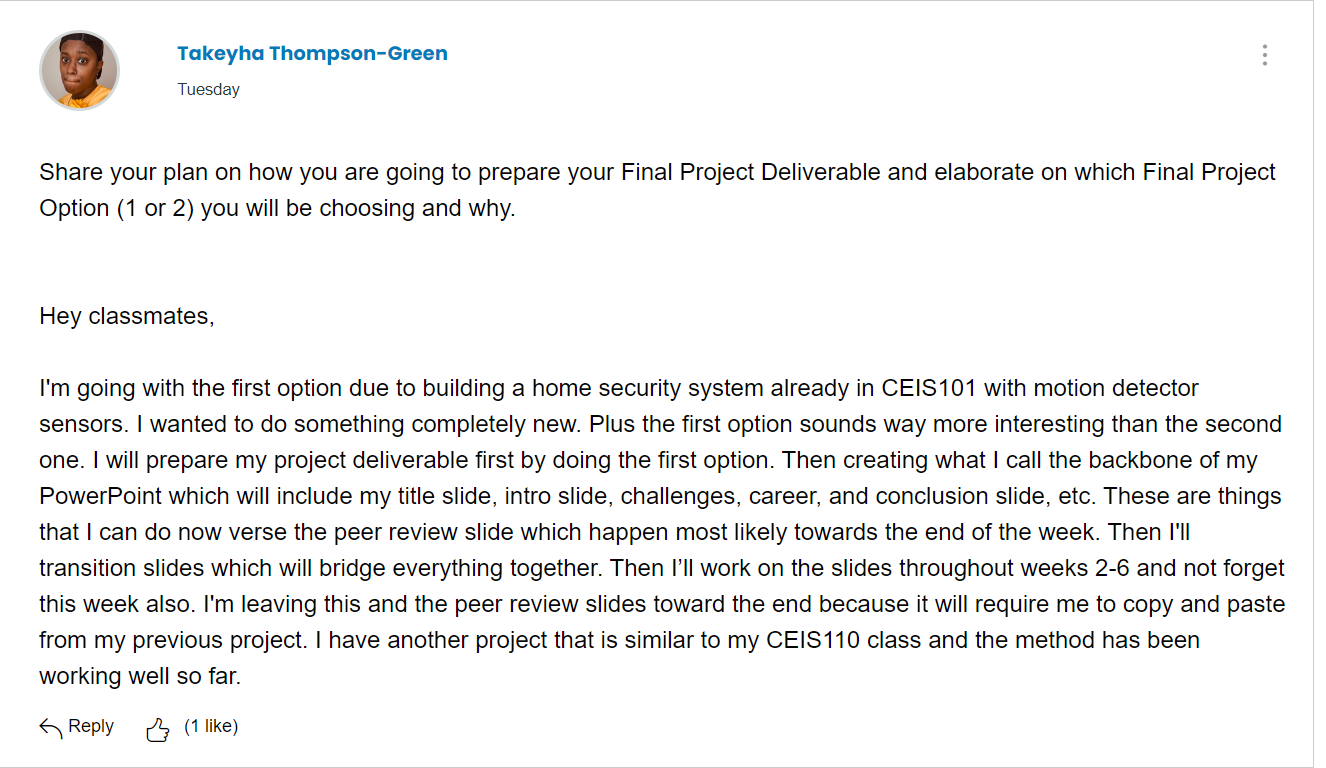 Peer REVIEW SLIDE
(RECIEVED)
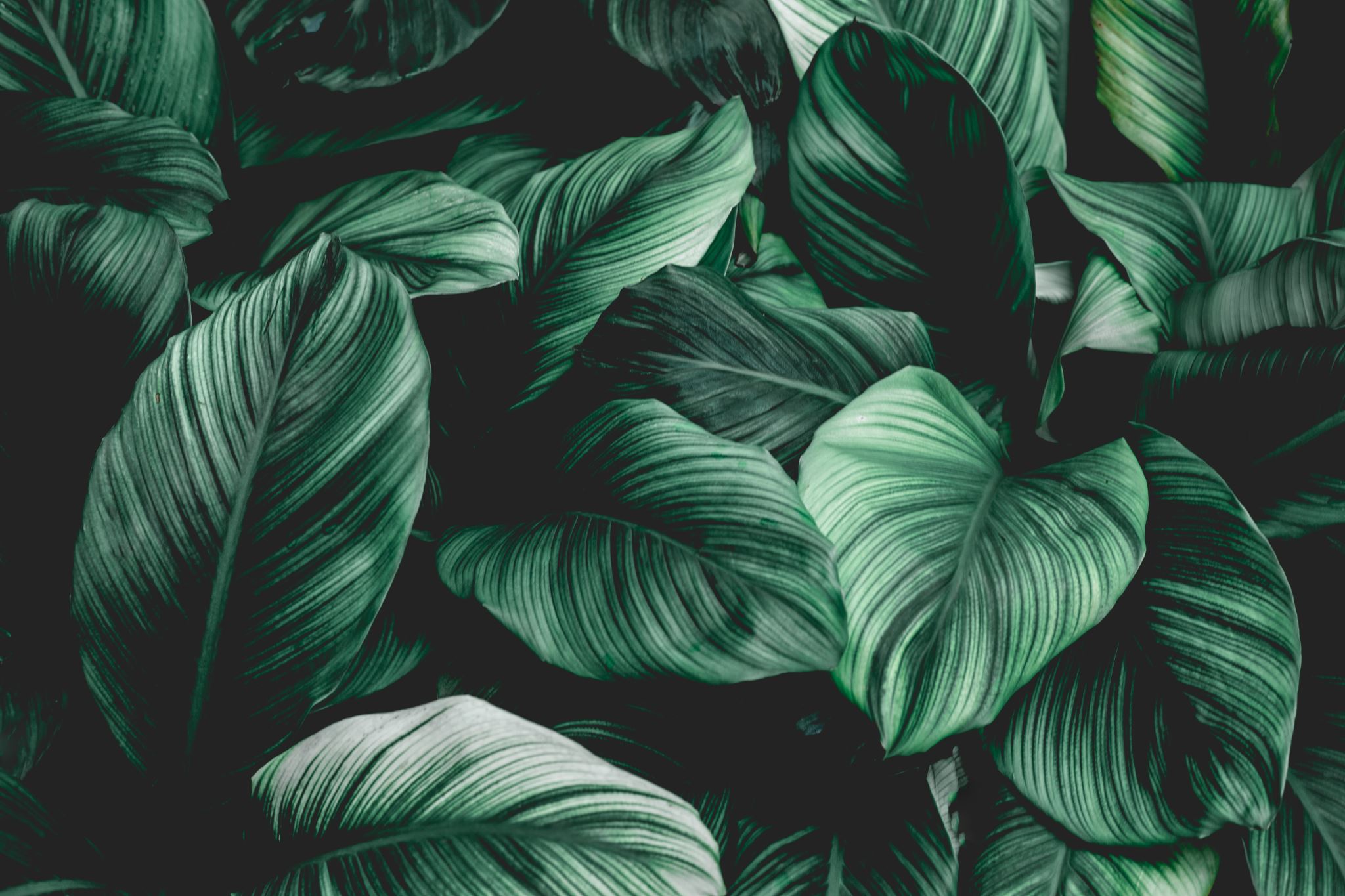 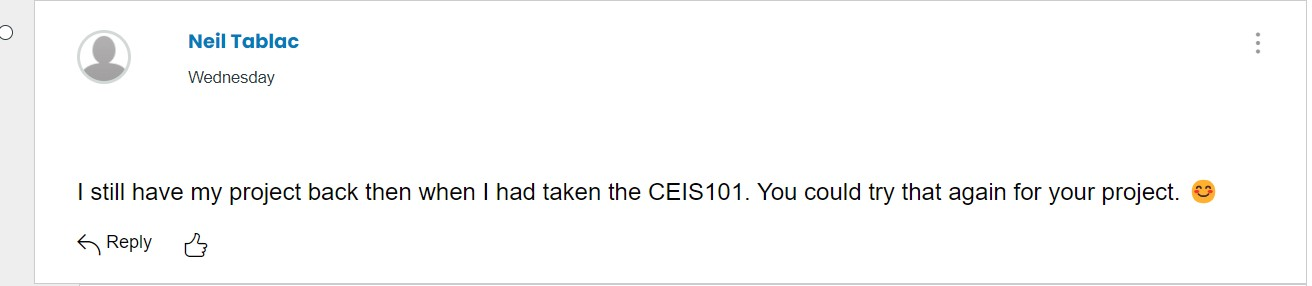 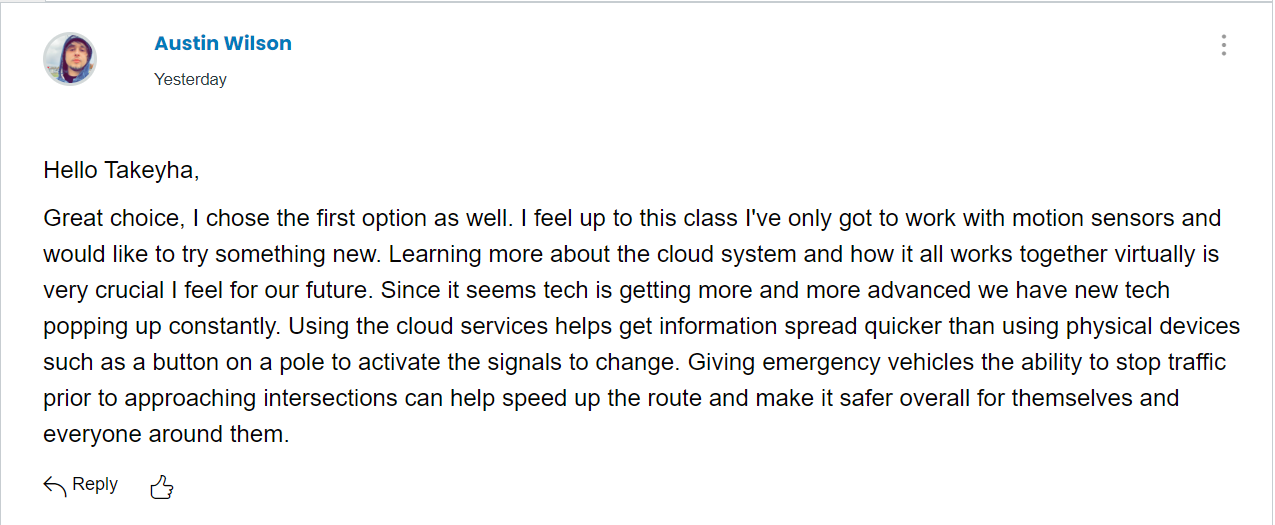 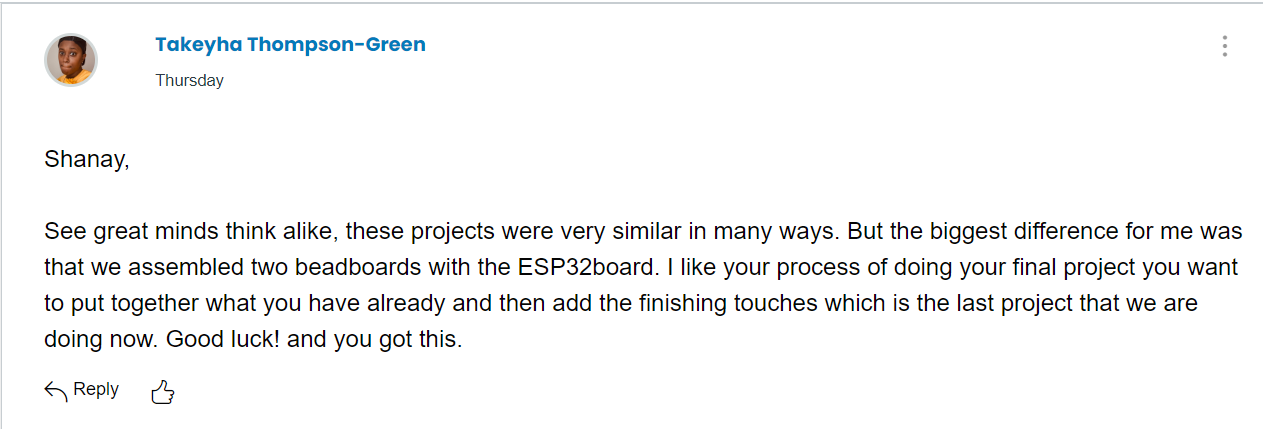 Peer REVIEW SLIDE
(GIVEN)
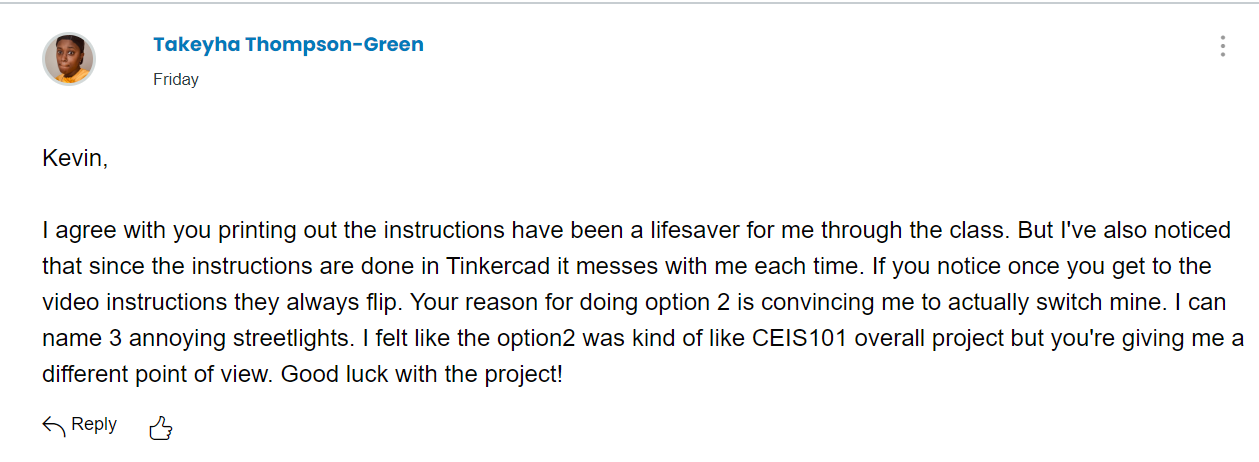 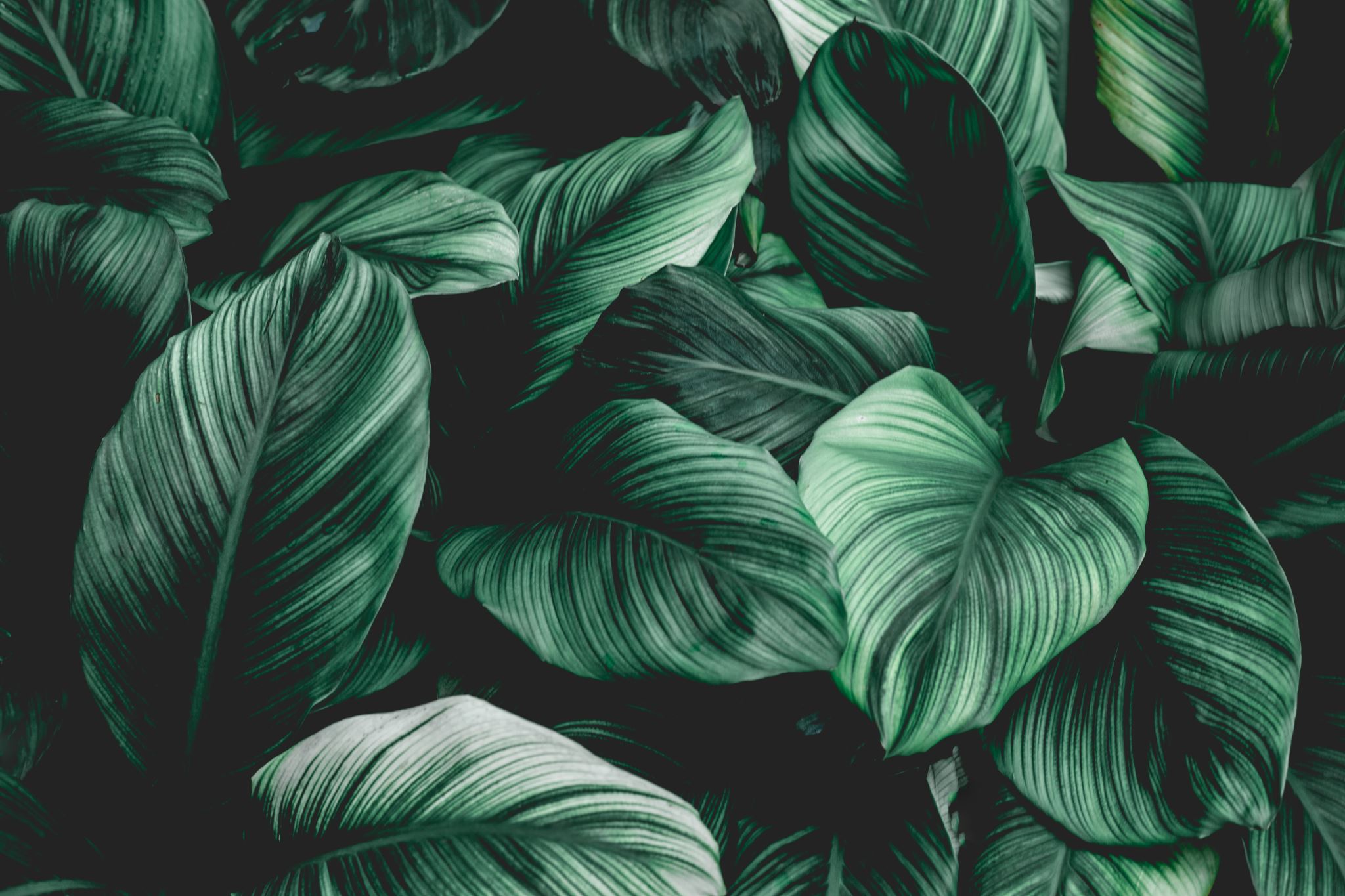 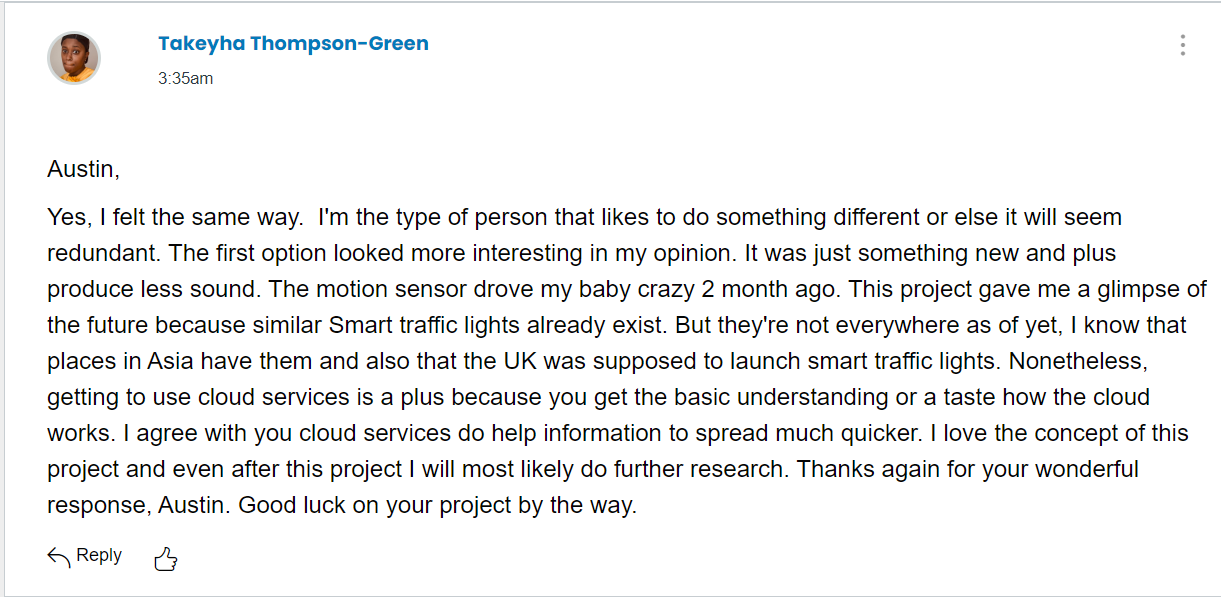 PEER REVIEW SLIDE
CONTINUED
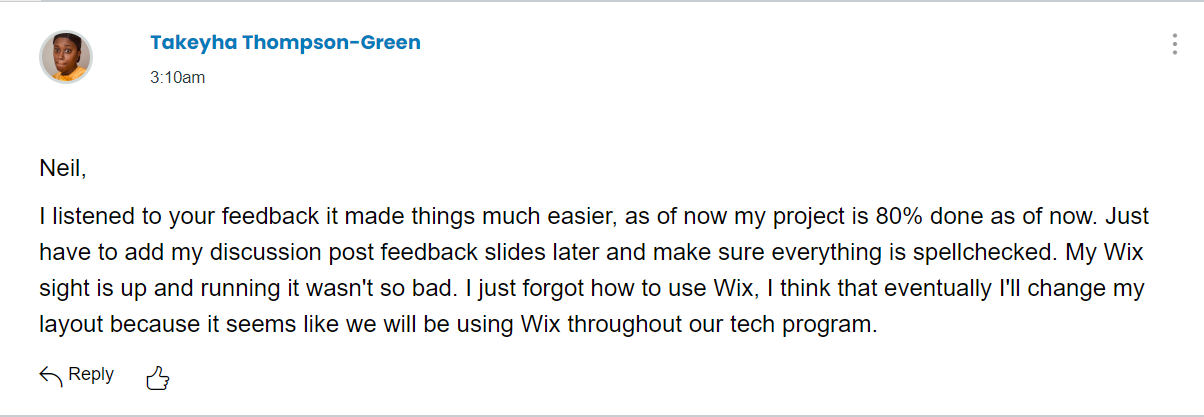 Reflection on Feedback
CONCLUSION
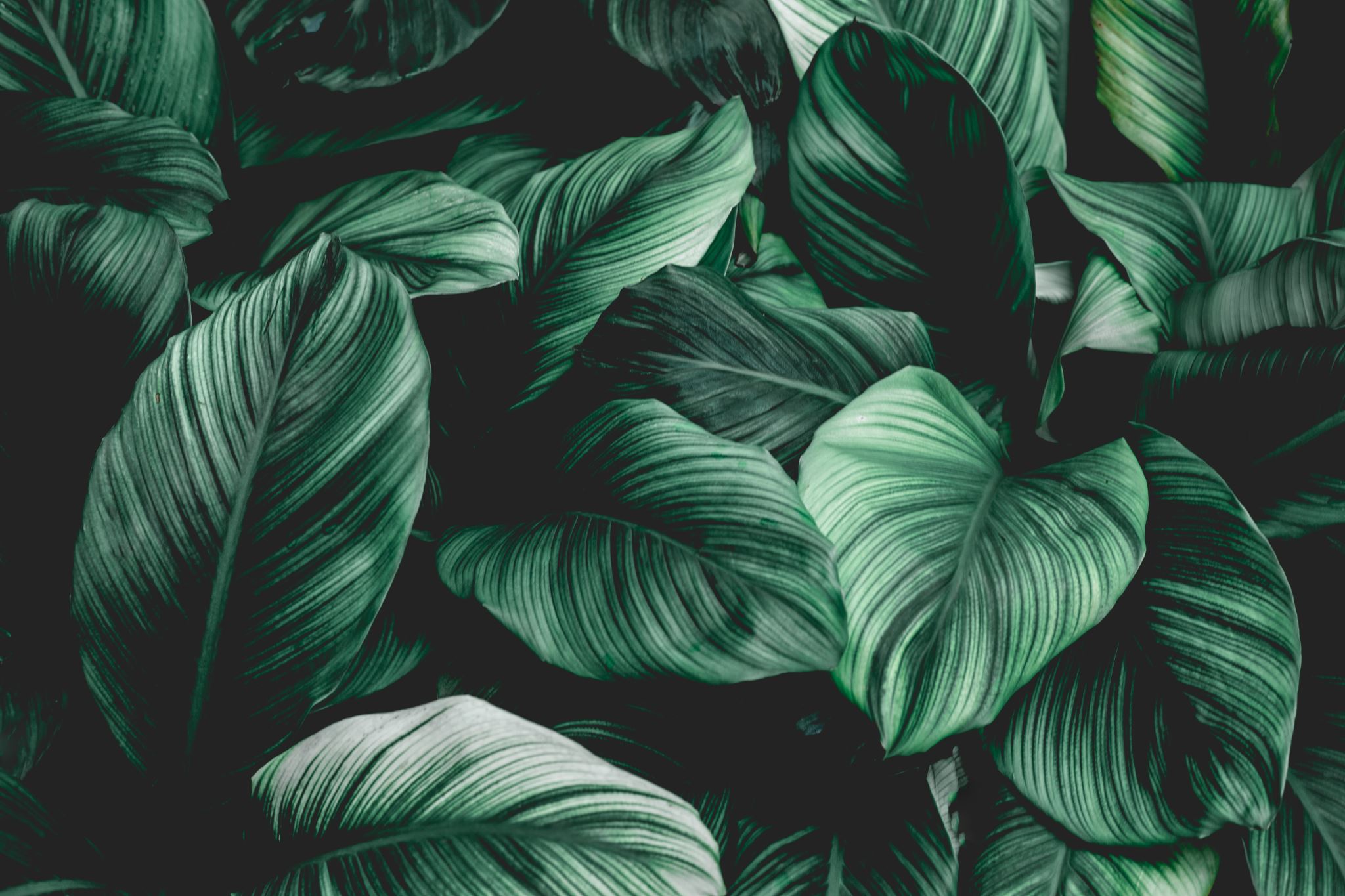 This final project was very similar to my Home Security System in CEIS101. CEIS101, was a building block to CEIS114. I learned about the breadboard, wires, sensors, buzzers, and other different components. This class first introduced rearranging and assembling 2 breadboards to along with the ESP32. What else I found cool was that my controller used cloud service. The controller was able to give emergency personal, access to the traffic light control. Which doesn’t always happen in the real world, but this was nice to make because it could possibly save time, traffic, and someone’s life.